Tuần 21,22
Tiết 21,22
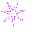 BÀI 11
ĐỊNH DẠNG VĂN BẢN
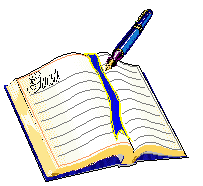 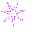 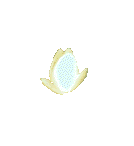 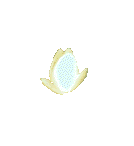 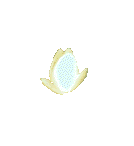 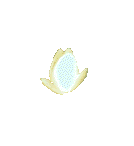 Thực hành: định dạng văn bản
3
2
Định dạng văn bản và in
BÀI 11:
ĐỊNH DẠNG VĂN BẢN
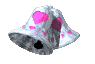 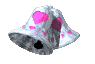 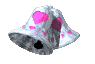 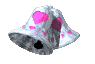 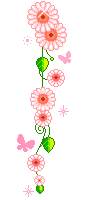 Phần mềm soạn thảo văn bản
1
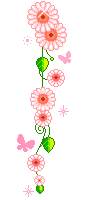 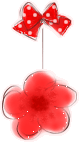 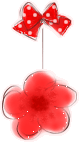 Bài 11. ĐỊNH DẠNG VĂN BẢN
1. Phần mềm soạn thảo văn bản
PHIẾU HỌC TẬP SỐ 1
Tên nhóm:…………..
Yêu cầu: Em hãy khoanh tròn vào những chức năng của phần mềm soạn thảo văn bản mà em sẽ sử dụng để tạo nội dung cuốn sổ lưu niệm.
Bài 11. ĐỊNH DẠNG VĂN BẢN
1. Phần mềm soạn thảo văn bản
Tạo và định dạng văn bản
Chức năng cơ bản của phần mềm soạn thảo văn bản là gì?
Biên tập, chỉnh sửa nội dung
Lưu trữ văn bản
In văn bản
Trò chơi: Ai lên cao hơn?
Thể lệ như sau: chia lớp thành 2 đội, sau khi GV đọc xong câu hỏi của trò chơi, đội nào giơ tay nhanh và nhiều thì sẽ giành được quyền trả lời, mỗi câu trả lời đúng đội sẽ nhận được 10 điểm, trả lời sai thì đội còn lại được quyền bổ sung, lần lượt đến hết câu hỏi. Đội nào có số điểm cao nhất thì đội đó thắng cuộc và nhận được phần quà.
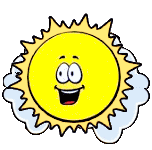 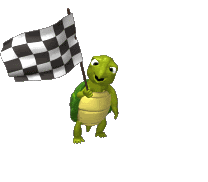 CHÚC MỪNG ĐỘI BẠN THỎ
CHÚC MỪNG ĐỘI BẠN CỌP
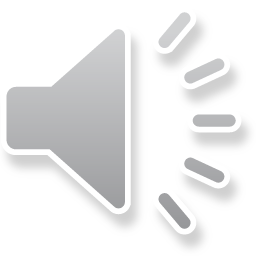 5
5
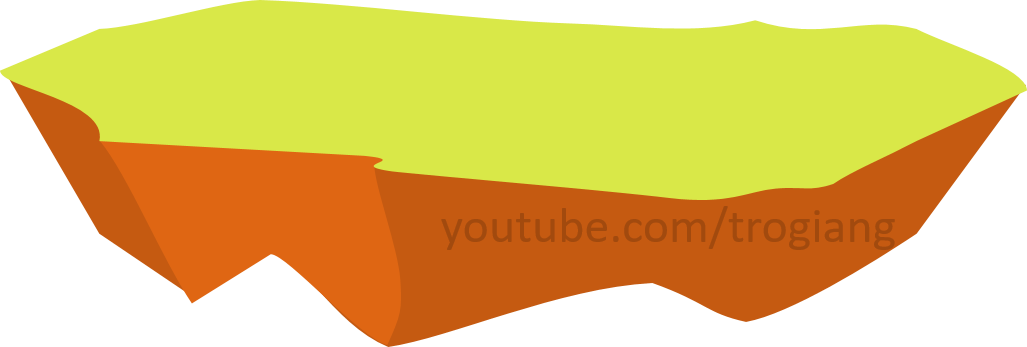 4
4
3
3
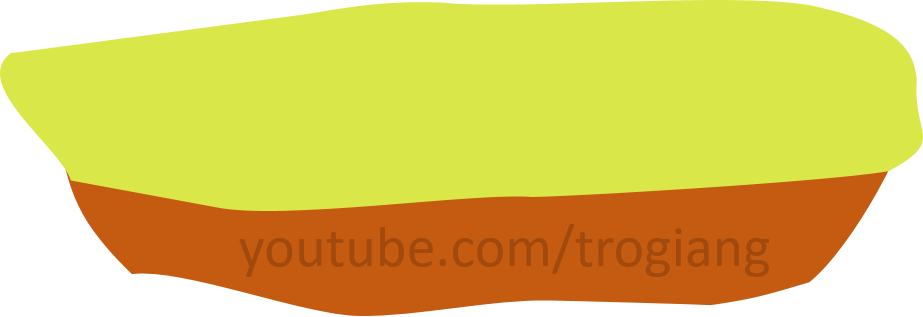 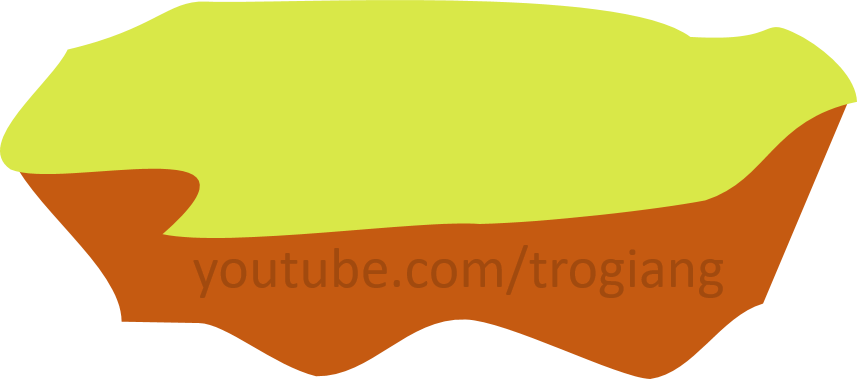 AI LÊN CAO HƠN
2
2
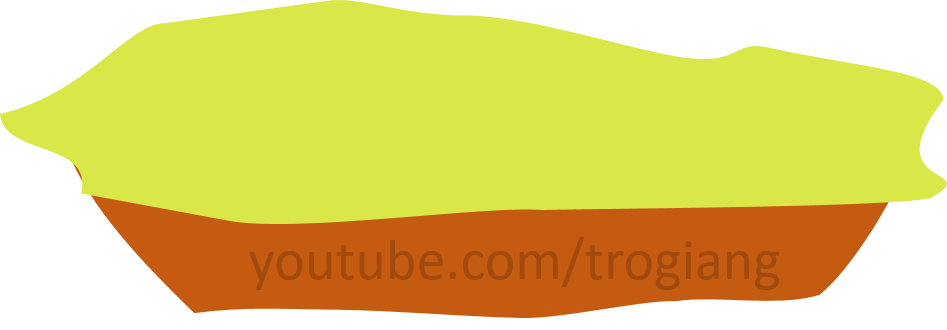 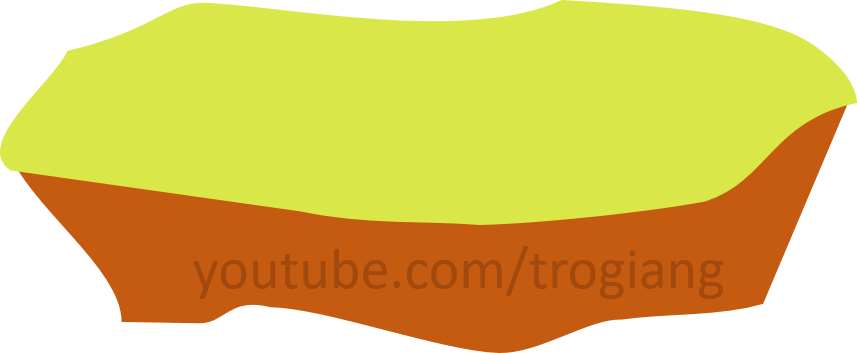 1
1
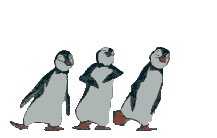 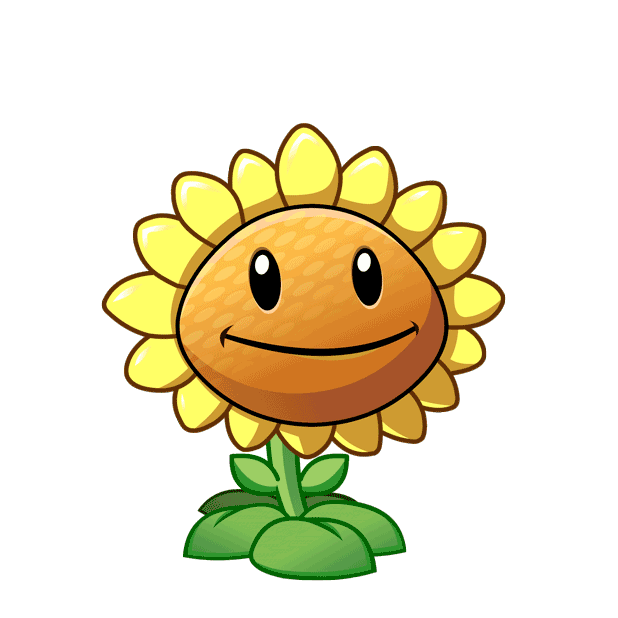 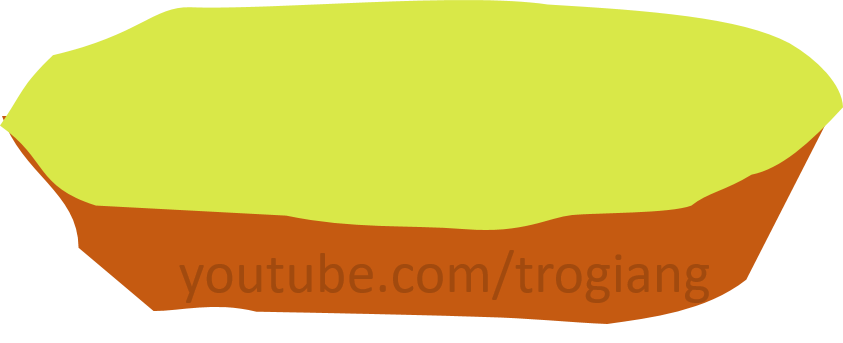 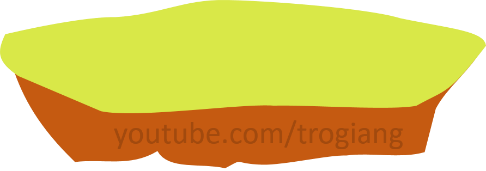 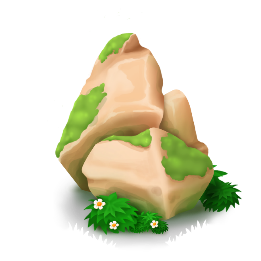 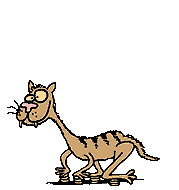 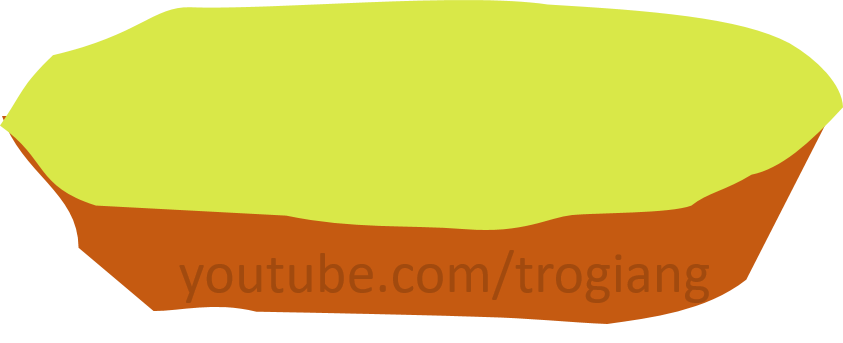 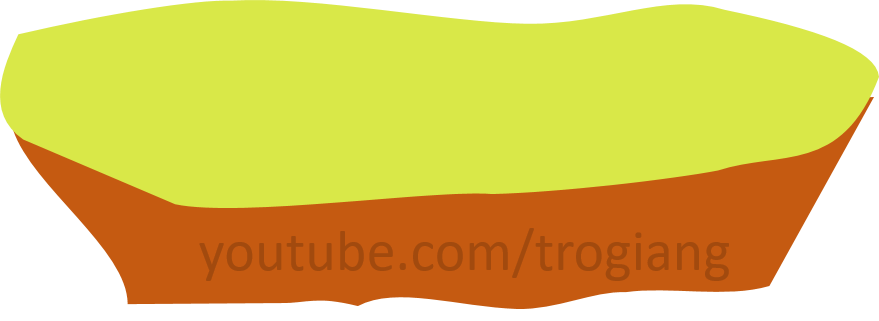 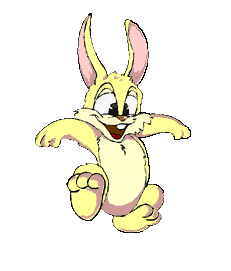 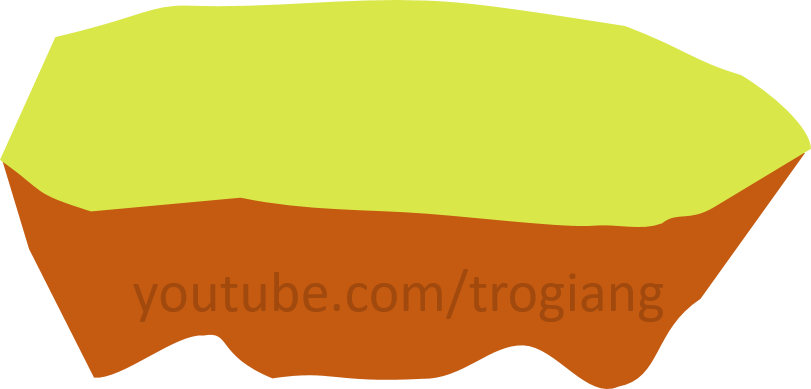 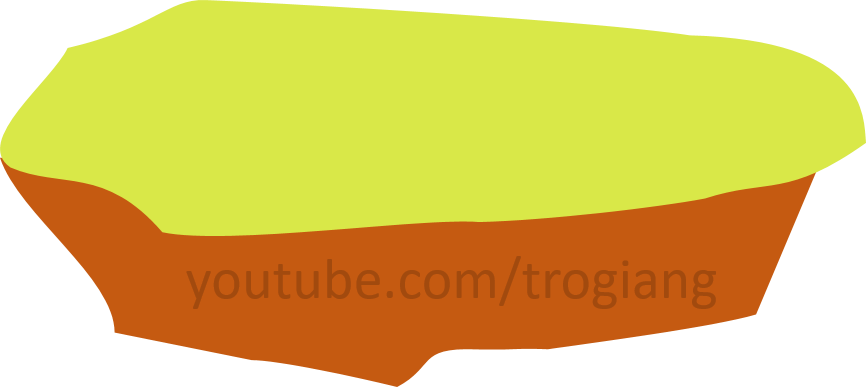 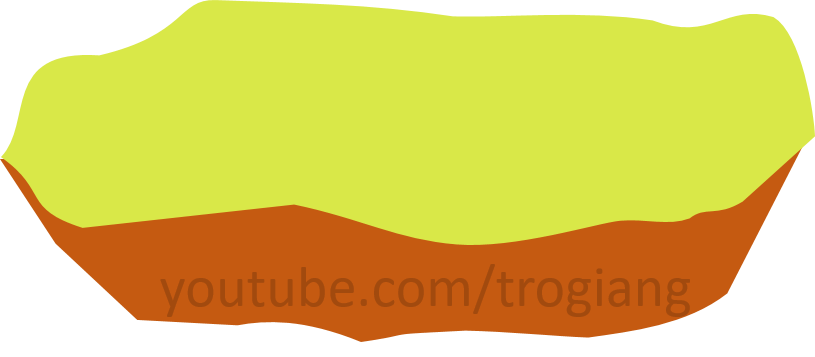 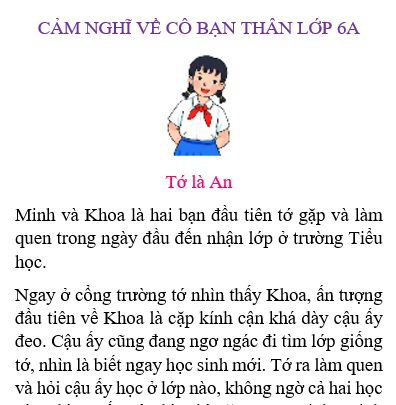 Câu 1: Đây là khoảng cách gì?
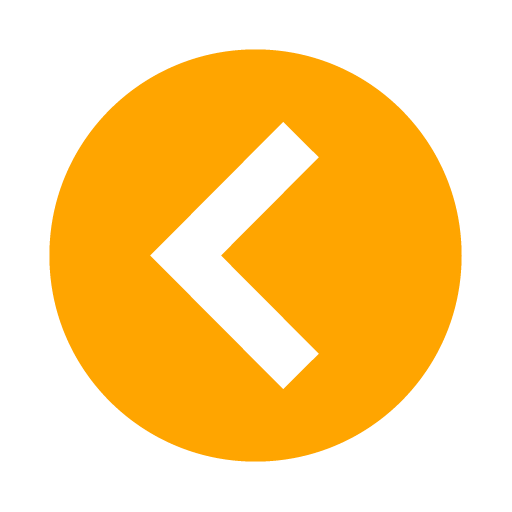 Khoảng cách giữa hai đoạn văn
Câu 2: Nút lệnh bên dùng để làm gì?
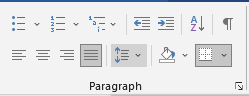 Đặt khoảng cách giữa các dòng trong đoạn, giữa các đoạn
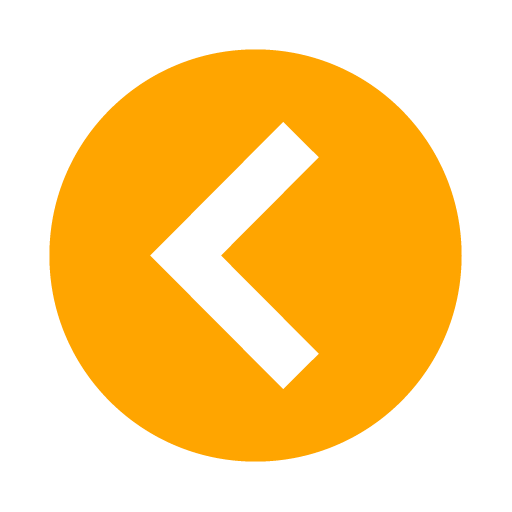 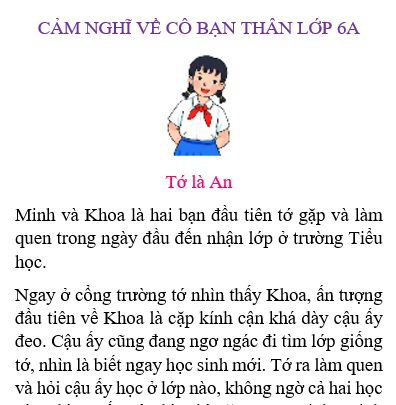 Câu 3: Những nội dung trên được căn lề gì?
Căn giữa
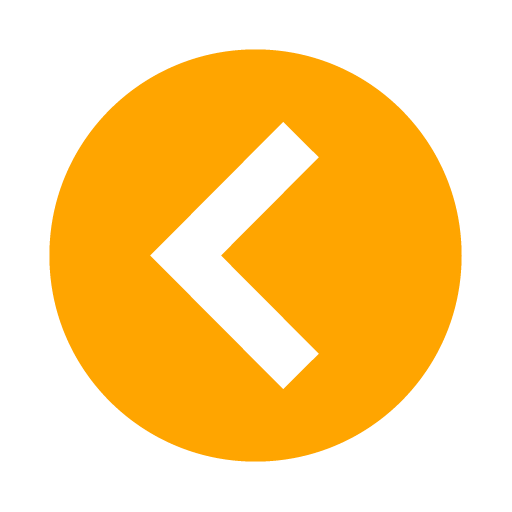 Câu 4: Nút lệnh bên thực hiện thao tác nào?
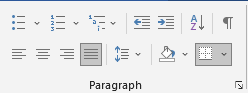 Căn thẳng hai lề
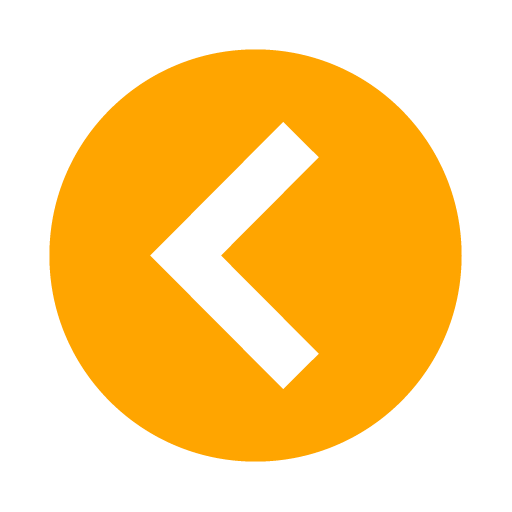 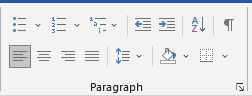 Câu 5: Nút lệnh bên thực hiện thao tác nào?
Căn thẳng lề trái
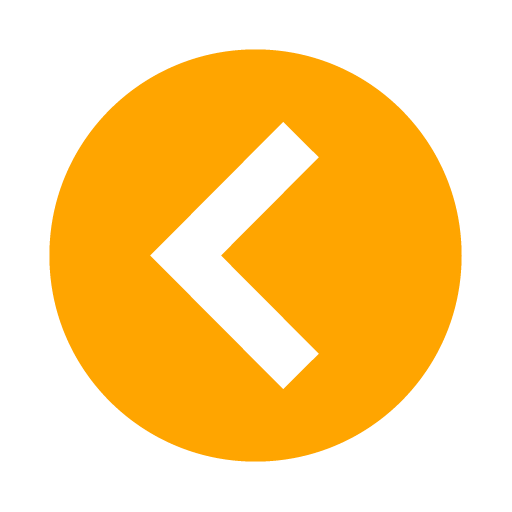 Câu 1: Nút lệnh bên thực hiện thao tác nào?
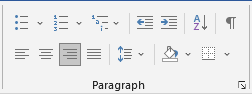 Căn thẳng lề phải
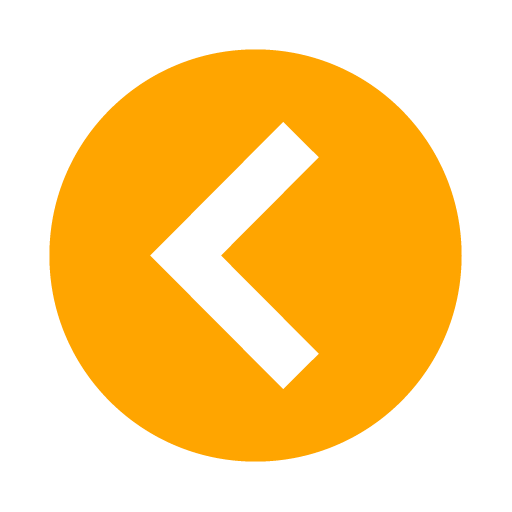 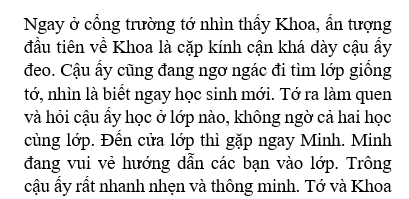 Câu 2: Đoạn văn trên được căn lề nào?
Căn thẳng hai lề
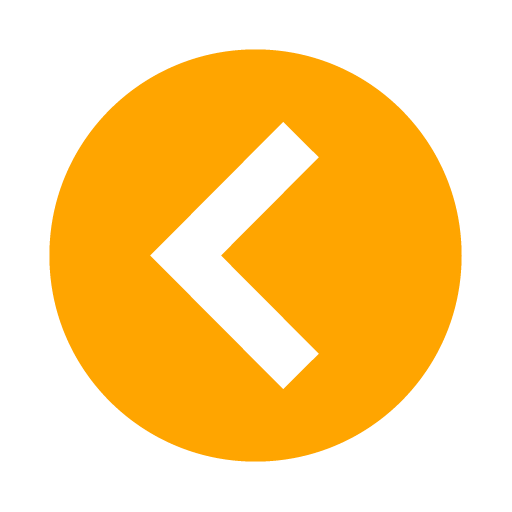 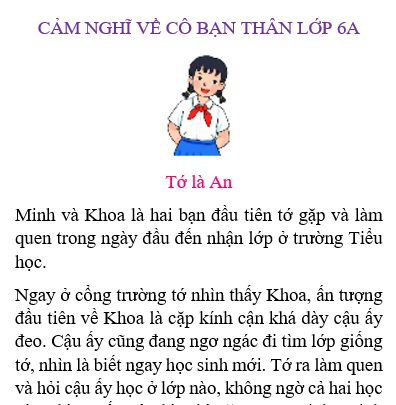 Câu 3: Đây là khoảng cách gì?
Khoảng cách giữa các dòng trong đoạn văn
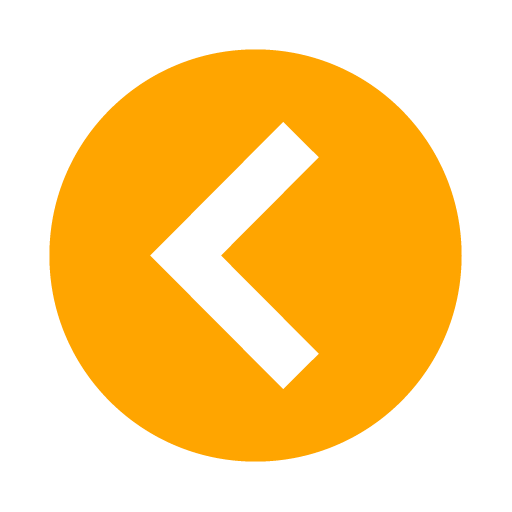 Câu 4: Nút lệnh bên thực hiện thao tác nào?
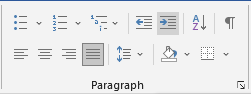 Tăng mứt thụt lề trái
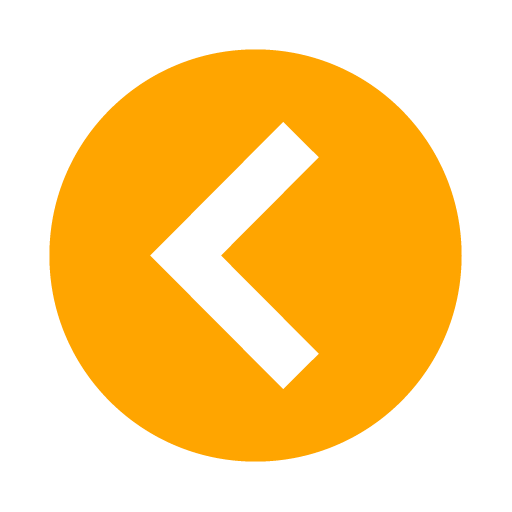 Câu 5: Nút lệnh bên thực hiện thao tác nào?
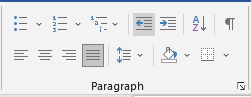 Giảm mứt thụt lề trái
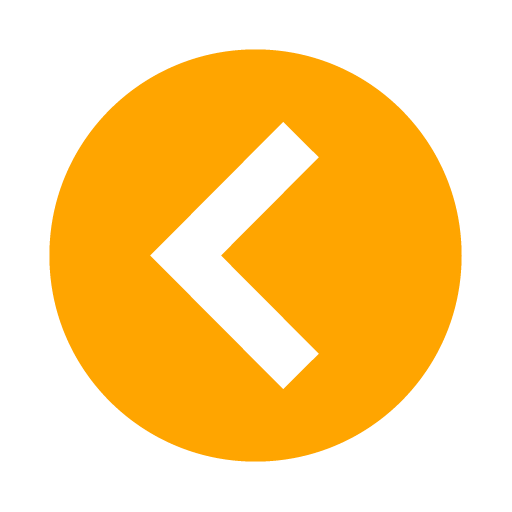 Bài 11. ĐỊNH DẠNG VĂN BẢN
1. Phần mềm soạn thảo văn bản
2. Định dạng văn bản và in
- Định dạng văn bản
a. Định dạng đoạn văn bản
+ Căn thẳng lề trái, lề phải, căn giữa, căn thẳng
 cả hai lề. 
+  Giảm (tăng) mức thụt lề trái 
+ Khoảng cách giữa các dòng trong đoạn, giữa 
các đoạn ( Các lệnh nằm trong dải lệnh )
Vào Home / Paragraph
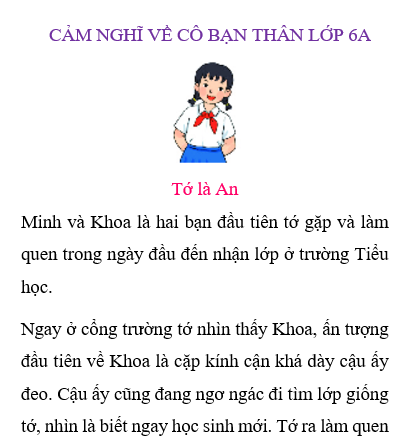 Thực hành: Em hãy thực hiện định dạng đoạn văn sau: căn thẳng 2 lề, khoảng cách các dòng trong đoạn văn là 1.5, và khoảng cách giữa các đoạn văn là 8pt.
QUAN SÁT 2 VĂN BẢN SAU
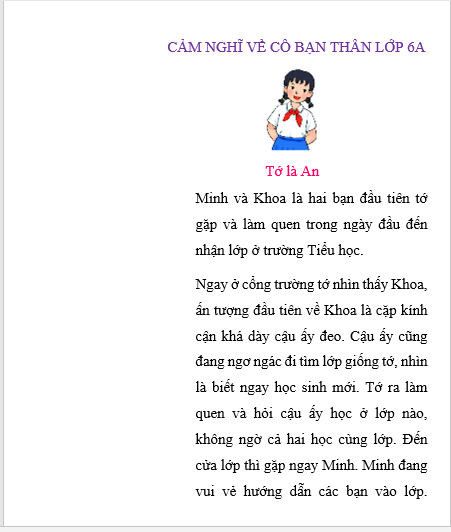 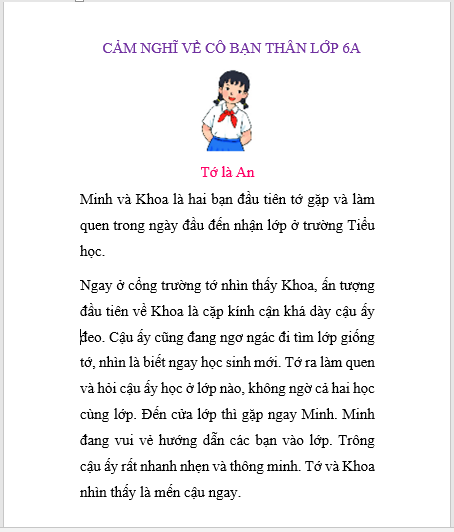 Không hợp lí
Hợp lí hơn
Văn bản 1
Văn bản 2
Đầu trang
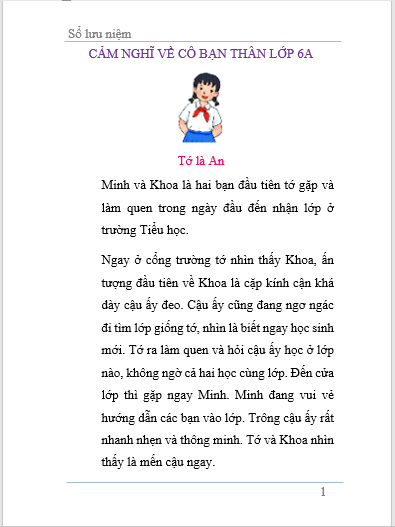 Số trang
Lề trên (Top)
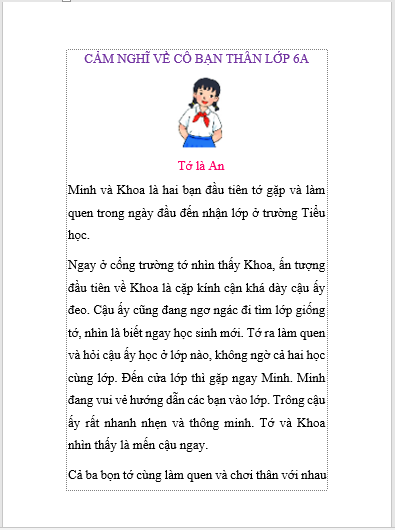 Lề phải
(Right)
Lề trái
(Left)
Lề dưới (Bottom)
Quan sát 2 văn bản bên dưới và cho biết hướng trang của từng văn bản?
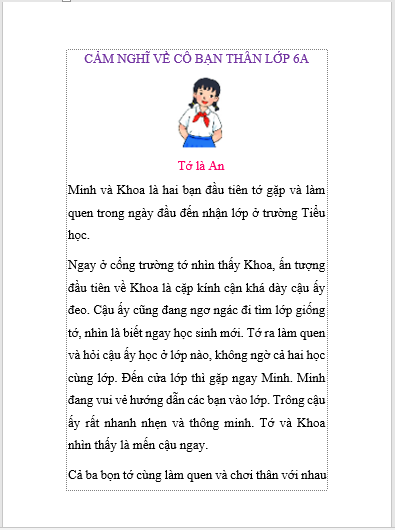 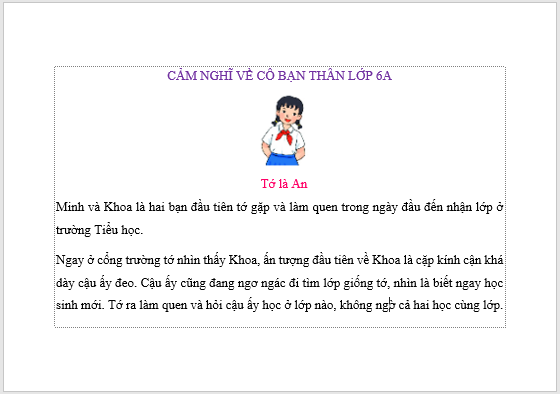 Hướng trang nằm ngang
Văn bản 2
Hướng trang đứng
Văn bản 1
Bài 11. ĐỊNH DẠNG VĂN BẢN
1. Phần mềm soạn thảo văn bản
2. Định dạng văn bản và in
- Định dạng văn bản
- Định dạng trang văn bản
Nháy chuột vào dải lệnh Page layout / Page setup 
=> Hộp thoại Page setup
* Chọn hướng trang:
Cách  chọn hướng trang in?
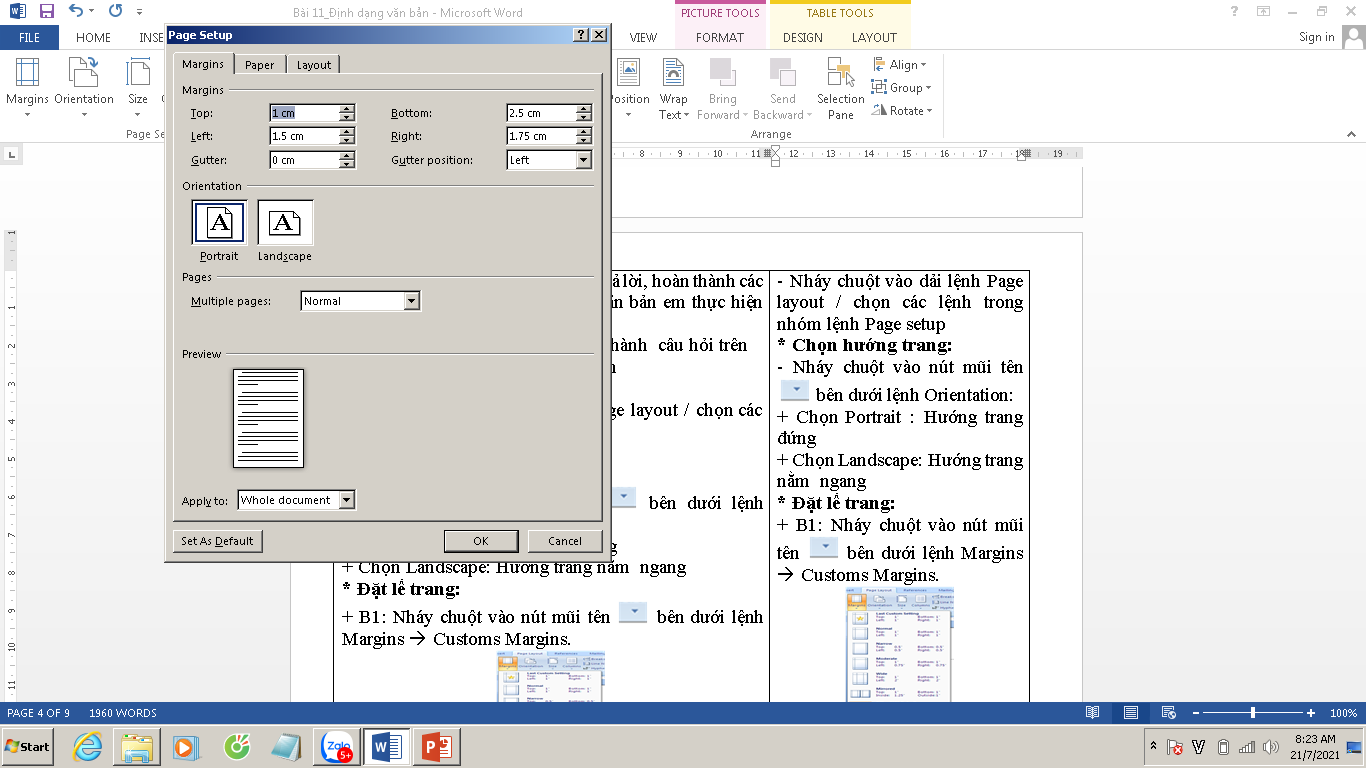 Nháy chuột vào dải lệnh Page layout / Page setup 
=> Hộp thoại Page setup
* Chọn hướng trang
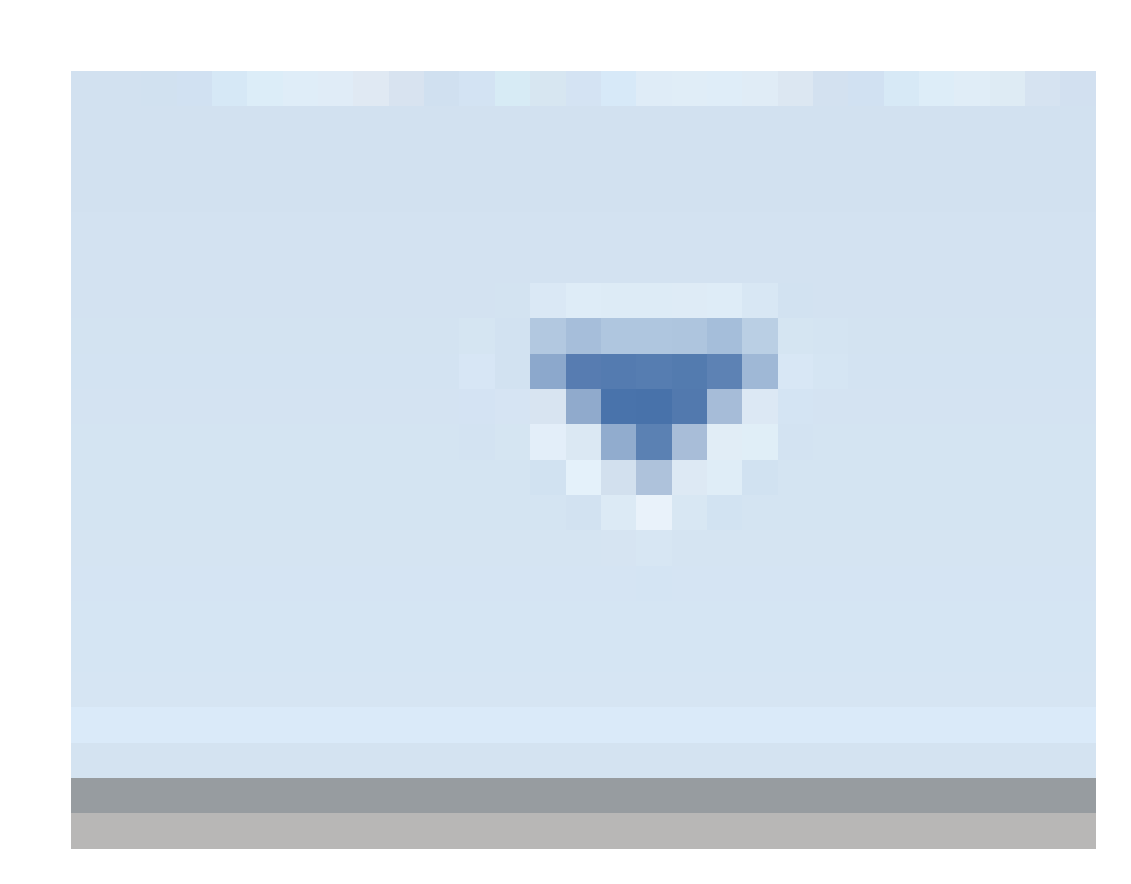 Nháy chọn Orientation hoặc chọn Orientation trên thanh công cụ
+ Chọn Portrait : Hướng trang đứng
+ Chọn Landscape: Hướng trang nằm  ngang
+ Chọn OK
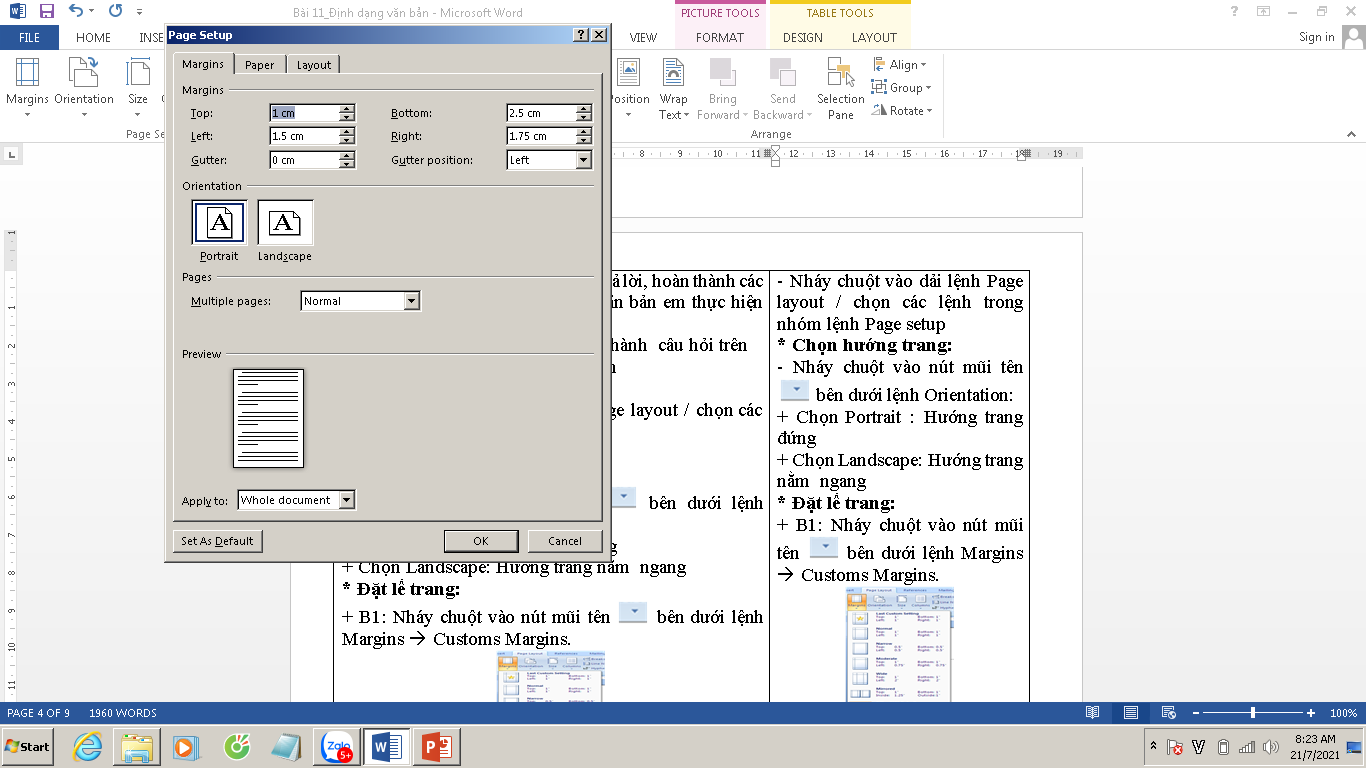 * Đặt lề trang
Nháy chọn Margins hoặc Margins / Custiom Margins trên thanh công cụ 
• Top: Lề trên. 
• Bottom: Lề dưới. 
• Left: Lề trái. 
• Right: Lề phải
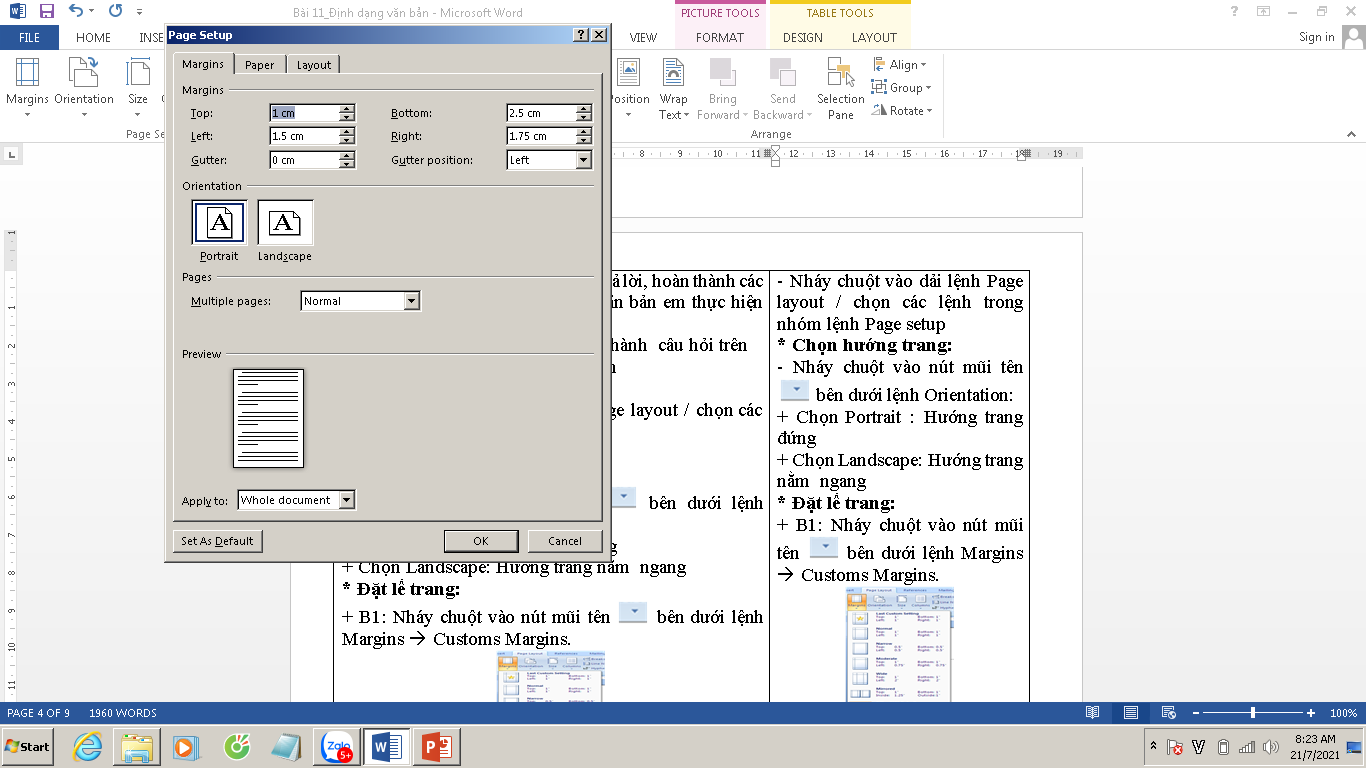 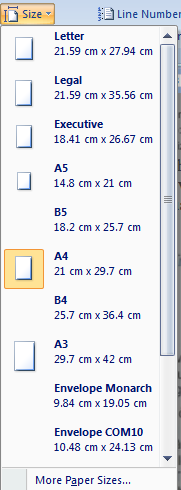 * Lựa chọn khổ giấy
Nháy chuột vào nút mũi tên bên cạnh size / chọn khổ giấy A4
c. In văn bản
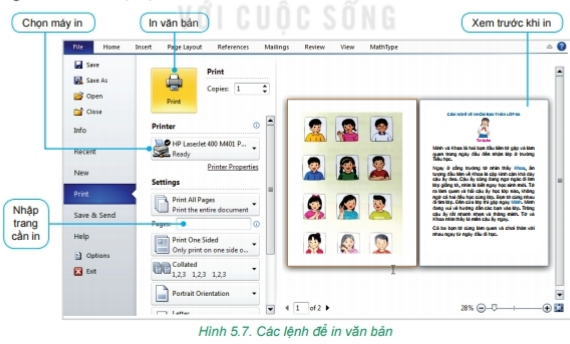 File / Print / Print 
(máy in)
Thực hành: Em thực hành trên máy tính của mình và tìm ra thao tác định dạng trang văn bản: lề trang (lề trên, lề dưới, lề trái, lề phải), hướng giấy (nằm ngang, đứng), chọn loại giấy.
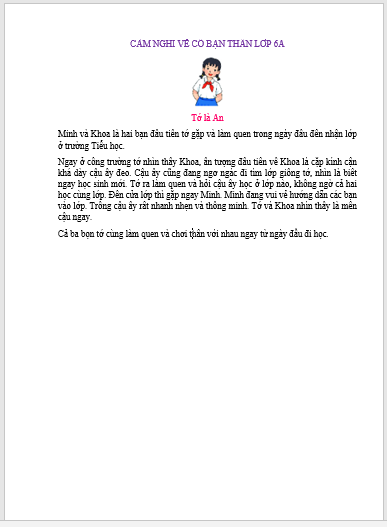 Lề trên (Top): 2 cm
Lề dưới (Bottom): 2cm
Lề trái (Left): 3 cm
Lề phải (right): 1.5 cm
Hướng giấy: đứng
Loại giấy: A4
Bài 11. ĐỊNH DẠNG VĂN BẢN
1. Phần mềm soạn thảo văn bản
2. Định dạng văn bản và in
- Định dạng văn bản
- Định dạng trang văn bản
- In văn bản
c. In văn bản
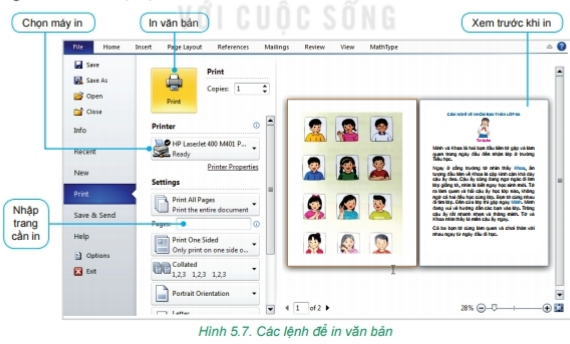 File / Print / Print 
(máy in)
Bài 11. ĐỊNH DẠNG VĂN BẢN
1. Phần mềm soạn thảo văn bản
2. Định dạng văn bản và in
- Định dạng văn bản
- Định dạng trang văn bản
- In văn bản
3. Thực hành: định dạng văn bản
PHIẾU HỌC TẬP SỐ 2
Thực hành:
- Gõ nội dung văn bản như hình trên
- Chèn hình ảnh vào văn bản bằng: Chọn Insert / Picture để mở hộp thoại Insert Picture và chèn ảnh
- Thực hiện định dạng:
+ Căn lề đoạn văn bản: Tiêu đề, hình ảnh căn lề giữa, phần văn bản còn lại căn thẳng 2 lề.
+ Chọn hướng trang đứng, đặt lề trang như sau: lề trên: 2 cm, lề dưới: 2 cm, lề phải 1.5 cm, lề trái 3.5 cm
- Lưu tệp với tên: camnghiveban.docx
Trò chơi: AI NHANH HƠN
LUYỆN TẬP
Thể lệ: GV sẽ đưa câu hỏi trên màn hình, các em sẽ chia lớp thành 4 nhóm, sau đó các nhóm sẽ thảo luận nhanh trong thời gian tối đa  3’ và ghi câu trả lời vào bảng nhóm, nhóm nào hoàn chỉnh thì sẽ lên trình bày đáp án. Nhóm nhanh nhất và đúng nhất sẽ là nhóm thắng cuộc.
Câu hỏi:
Câu 1. Em hãy chọn hướng trang phù hợp cho các văn bản sau: 
A. Đơn xin nghỉ học		B. Báo cáo tổng kết năm học
C. Sổ lưu niệm			D. Sách ảnh chứa ảnh phong cảnh
Câu 2: Em chọn loại căn lề nào khi trình bày nội dung bài thơ lục bát trên phần mềm soạn thảo văn bản? Tại sao?
LUYỆN TẬP
Thực hành: Em hãy soạn thảo Đơn xin nghỉ học và thực hiện các thao tác định dạng hợp lí
VẬN DỤNG
Vận dụng kiến thức đã học để hoàn thành nội dung cuốn sổ lưu niệm và bổ sung thêm các nội dung sau:
- Thêm vào bài viết cảm nghĩ về người bạn thân nhất.
- Chèn thêm hình ảnh minh hoạ về em và người bạn đó
- Căn lề, định dạng cho bố cục hợp lí hơn.
- Lưu tệp để dùng cho việc tạo cuốn sổ lưu niệm cho lớp.